The Church God Uses Acts 11.19-30; 12.25 – 13.3
‘Hope is kindled’
Churches are called to be ‘beacons of hope’ 
The church in Antioch shows 
us the way
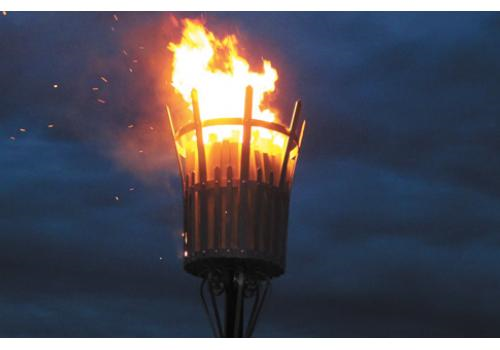 [Speaker Notes: Gandalf: hope is kindled 
From Jill Duff, ‘This is depicted vividly in a wonderful scene from the 2003 film The Lord of the Rings: The Return of the King. When the battle is at its worst, a little hobbit manages to climb up and light the beacon. Then you see some amazing cinematography of beacons being lit across the hills. Gandalf says, “Hope is kindled”.

What was it that made this church burn so brightly?]
1. Grounded in Jesus and the Gospel
V20 the good news about the Lord Jesus 
V23 encouraged to remain true to the Lord 
Vs 25-26 helped by the teaching of Barnabas and Saul

‘The way in is the way on’
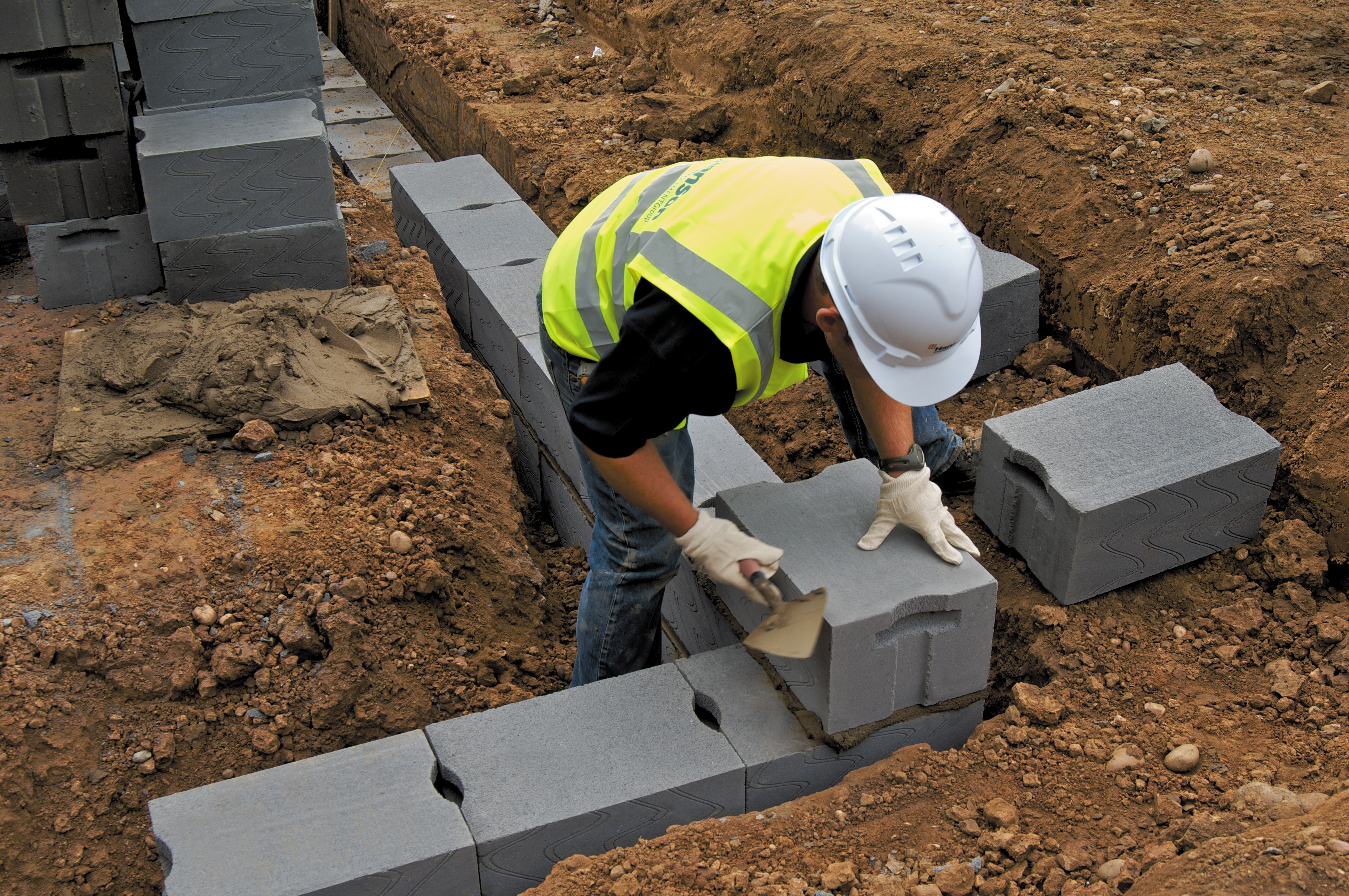 [Speaker Notes: V20 the good news about the Lord Jesus 
V23 encouraged to remain true to the Lord 
Vs 25-26 helped by the teaching of Barnabas and Saul 

Sometimes we feel this isn’t exciting or necessary. But it is essential and wonderful. 

‘The way in is the way on’ 
Go deeper into the things of God, of Jesus. Respond to good teaching. 

Connect team time. Hebrews 12. ‘Let us hold unswervingly to the hope we profess.’]
2. Praying and Fasting 13.2
Don’t neglect spiritual disciplines 

As we give ourselves to God in worship and prayer and fasting, God reveals himself to us
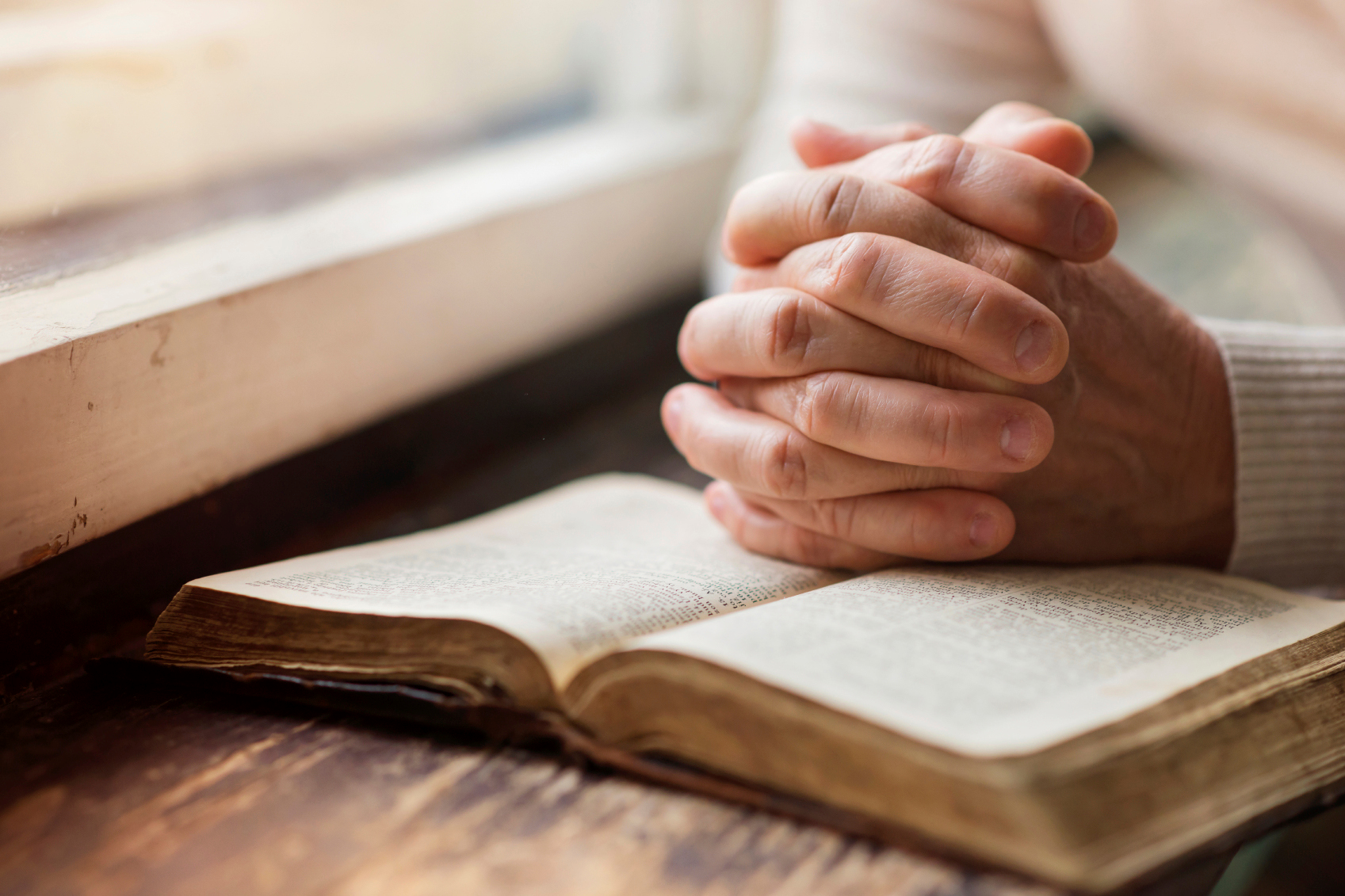 [Speaker Notes: My new wine experience]
3. Knowing the Presence and Activity of God v24, v28, v21
Barnabas full of faith and the Holy Spirit 
Responding to a prophetic word 
The Lord’s hand was with them
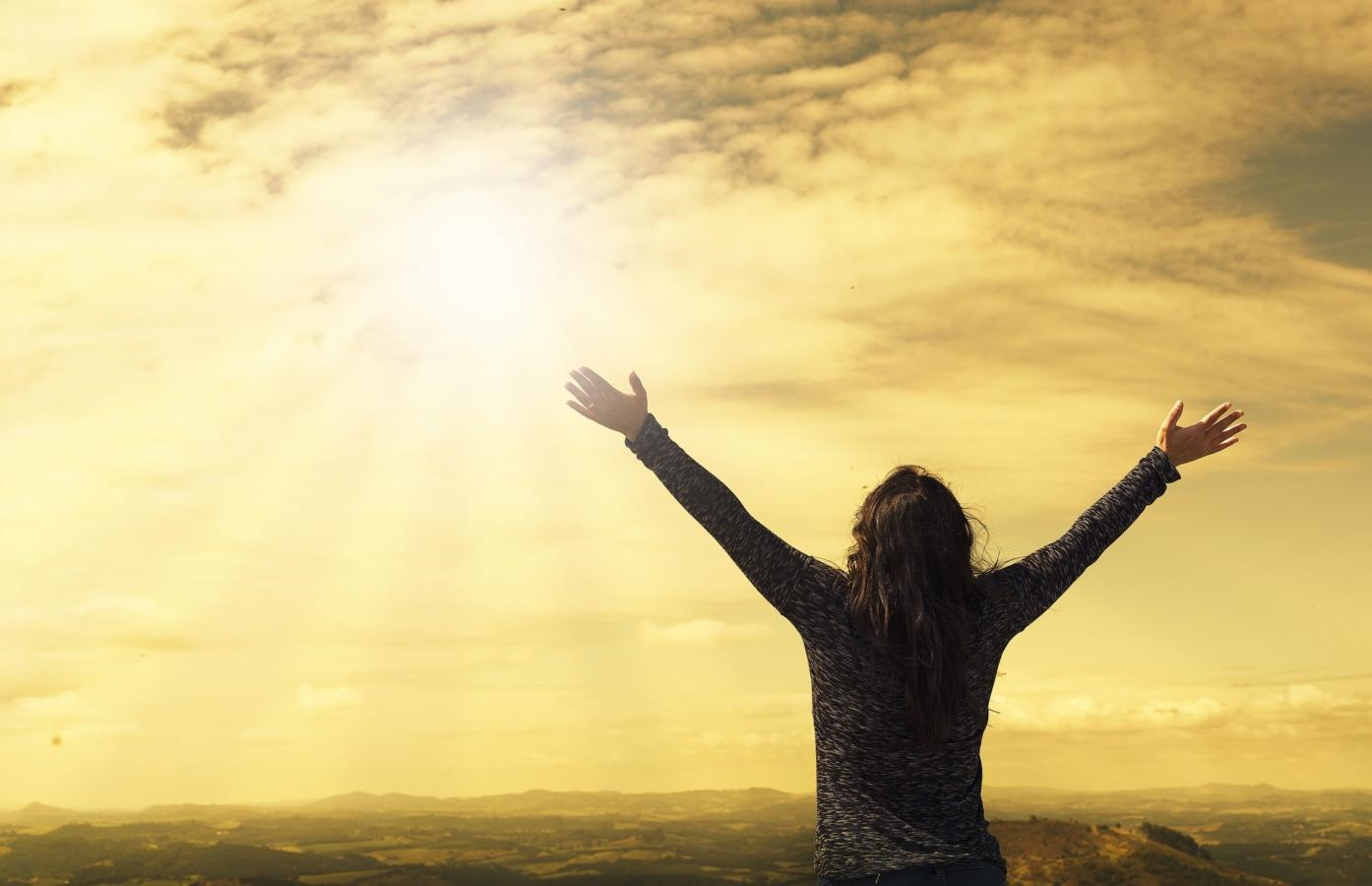 [Speaker Notes: V21 The Lord’s hand was with them. An image of power and authority. (Exodus 3) God’s mighty hand was with his people to free them from slavery, to bring salvation. 
The same power is at work here. 

There is a link between 1 and 2. 

Norwegian cruise ship wreck]
[Speaker Notes: Viking Sky 

What happens if we lose power]
4. Generous
The example of Barnabas (vs 25-26) 
Financially generous (vs 29-30)
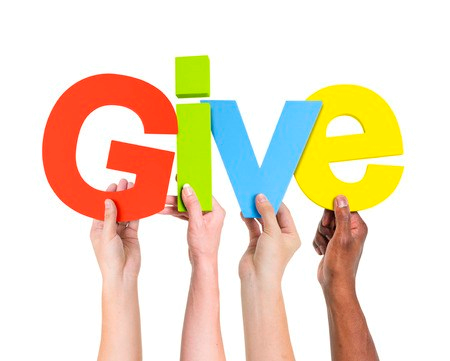 [Speaker Notes: Financially
Remind people of interns and staffing 

Also sending. Commending Irene to Central Asia. 

The generosity of Barnabas. Be Kingdom people. In the workplace. Counter cultural. Enable and equip others.]
5. Missional (v24 13.1-3)
[Speaker Notes: They were grounded in the gospel but they didn’t stagnate spiritually or missionally 

Difference between the Dead Sea and the Sea of Galilee]
6. A Place to Belong (13.1-3)
[Speaker Notes: The four names 

They are all male. 
Dorcas / Tabitha in Acts 9; Lydia in Acts 16. Priscilla and Aquila

Single people, widowed, different backgrounds, different cultures, different races 
All find a home amongst the people of God

Really important for Mothering Sunday]